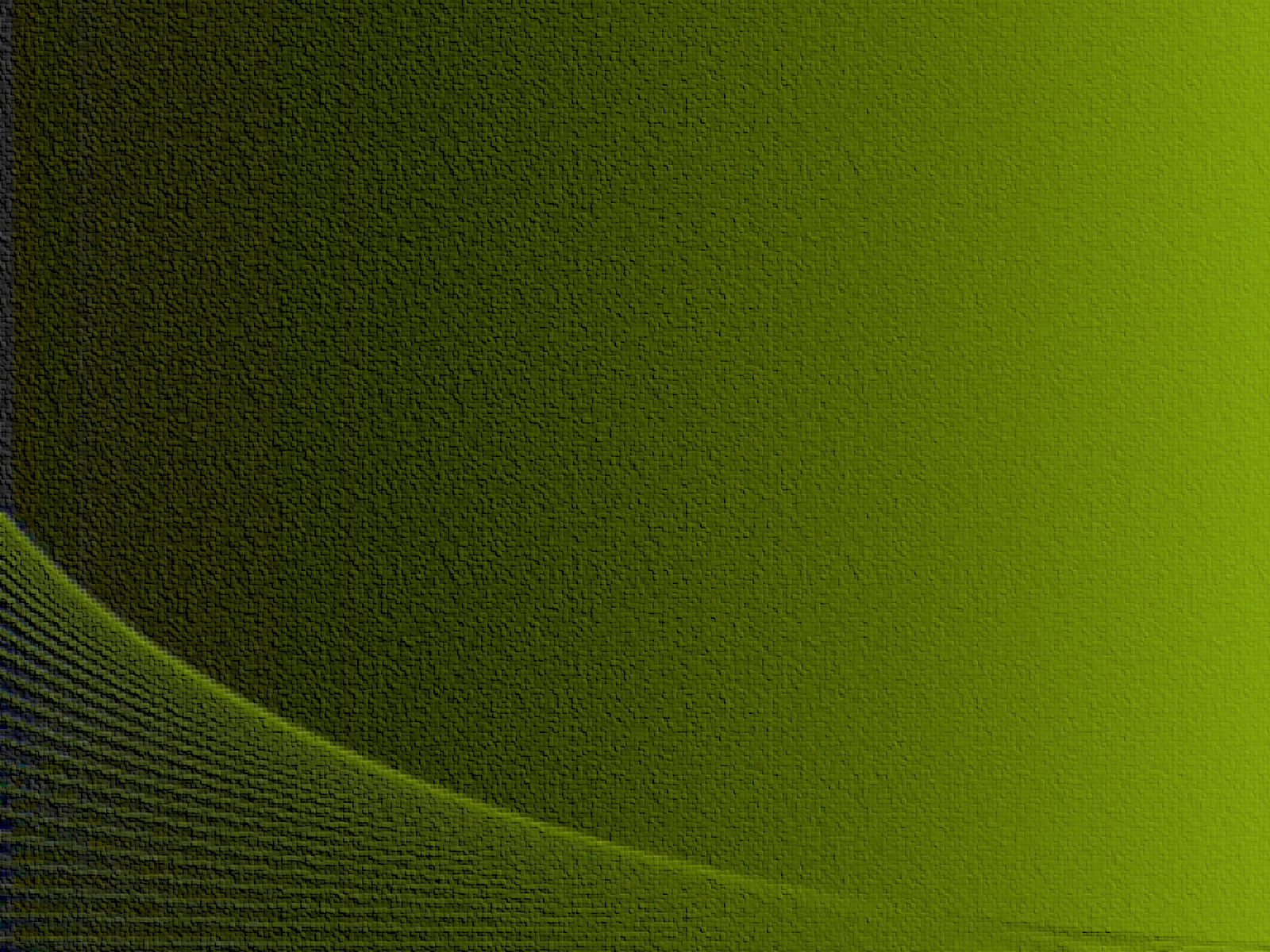 1. Бог единый, прославляем 
Мы Тебя, Отец Благой, 
И к Тебе, Господь, взываем 
Благодарною душой. 
Боже, Ты дал единенье, 
Духом слил в Себе сердца, 
Этим радостным общеньем 
Церковь пусть живёт Твоя.
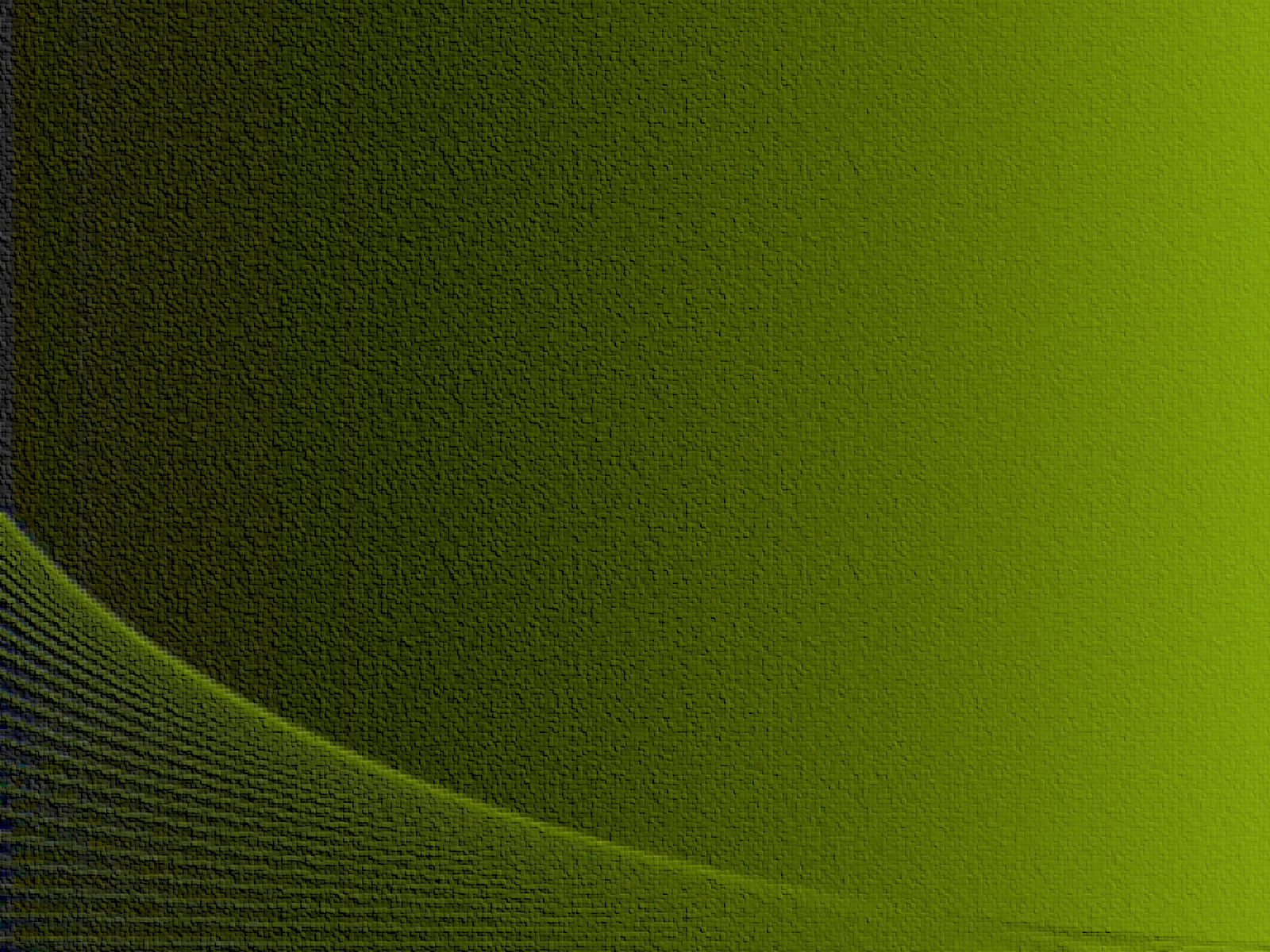 2. Ты Один, Господь, Спаситель,
Вера Божия одна. 
В церкви Ты Один Учитель, 
Ты Один, Господь, Глава. 
Боже, Ты дал единенье, 
Духом слил в Себе сердца, 
Этим радостным общеньем 
Церковь пусть живёт Твоя.
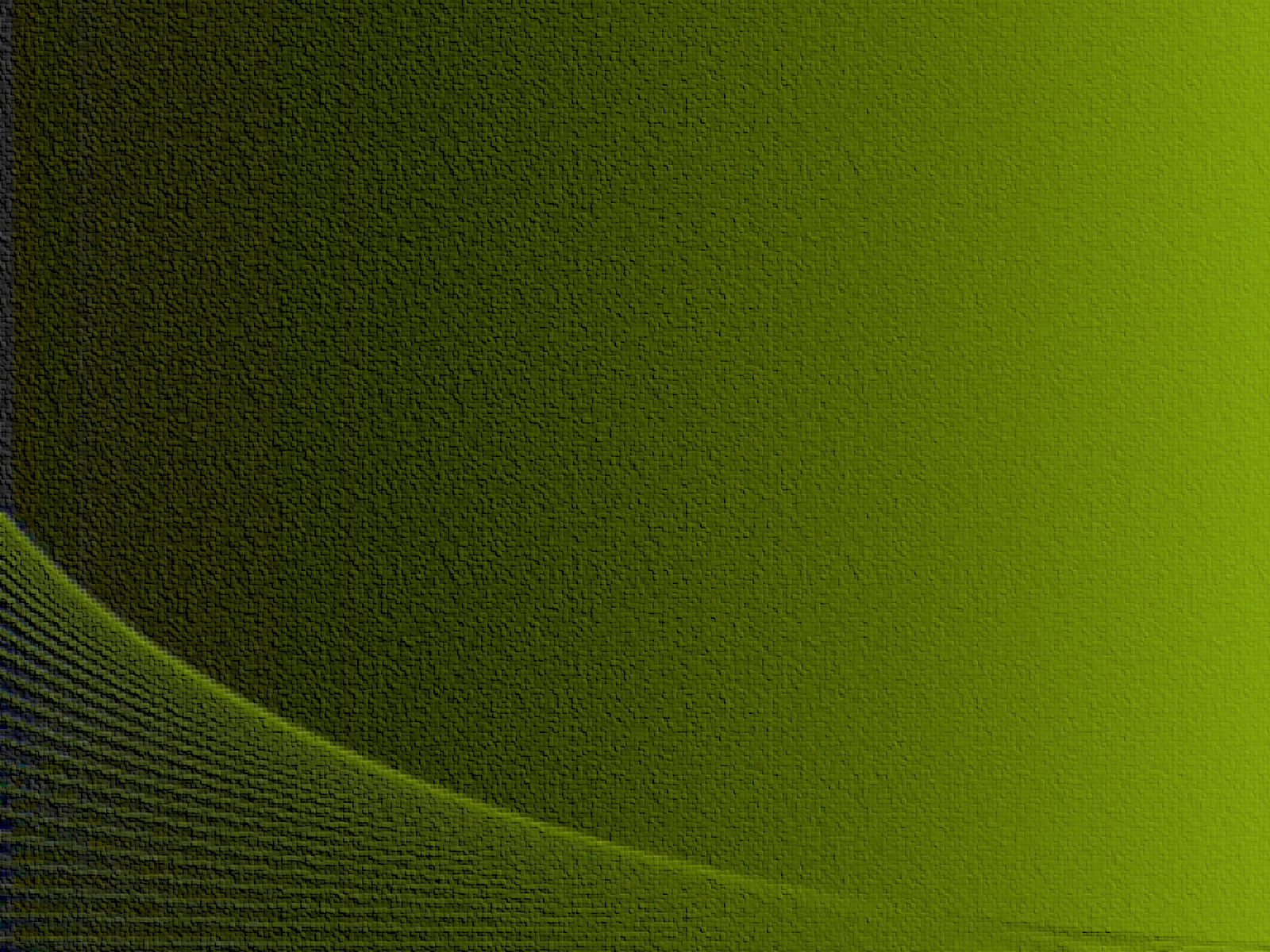 3. Призваны к одной надежде,
Быть в общенье со Христом, 
Сохраним в союзе мира
Мы единство духа в Нём. 
Боже, Ты дал единенье, 
Духом слил в Себе сердца, 
Этим радостным общеньем 
Церковь пусть живёт Твоя.
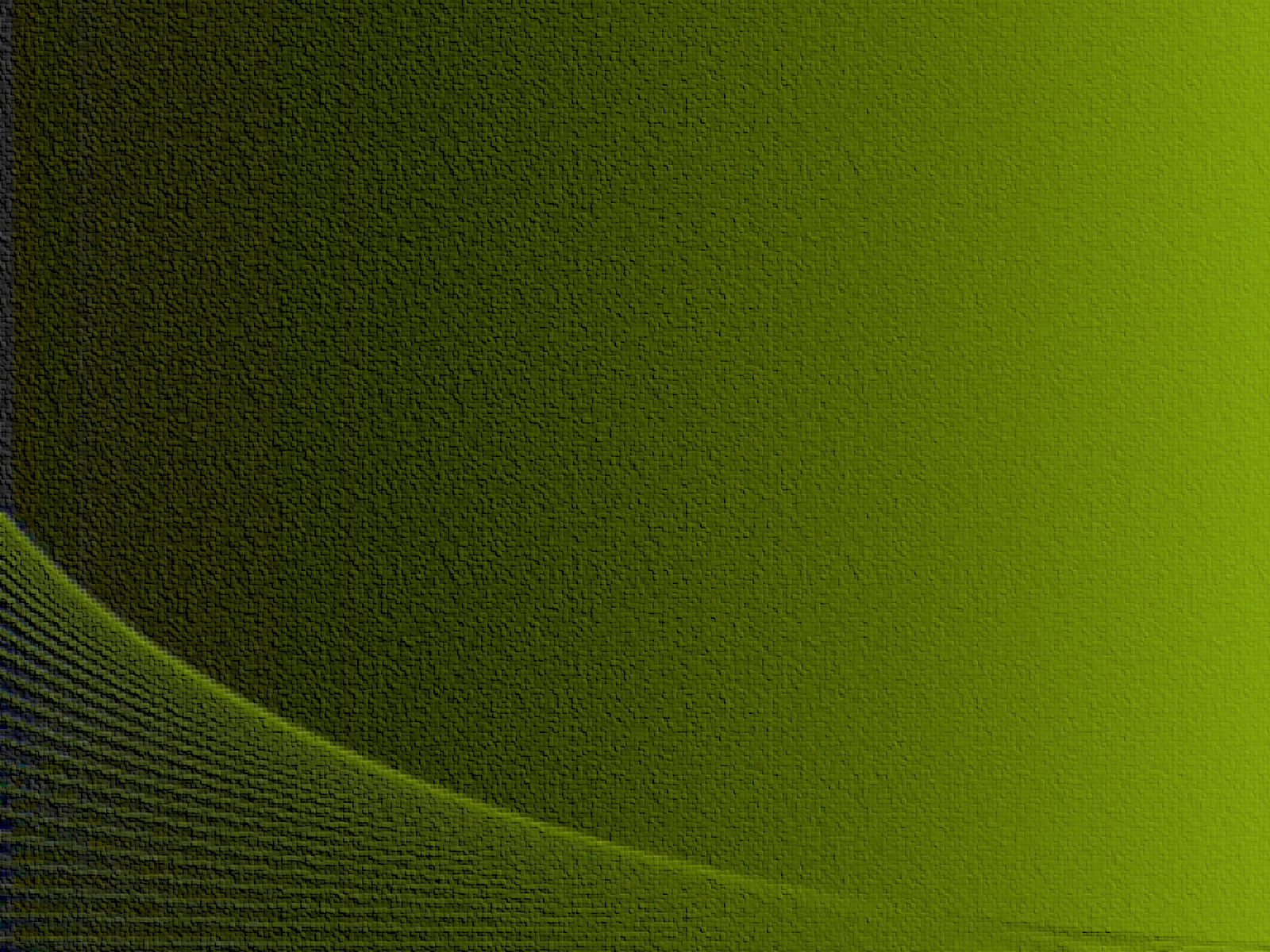 4. Духа дар любви безмерно, 
Боже, свыше изливай, 
За Евангельскую веру 
Подвизаться сил нам дай. 
Боже, Ты дал единенье, 
Духом слил в Себе сердца, 
Этим радостным общеньем 
Церковь пусть живёт Твоя.